FIEBRE -TRATAMIENTO
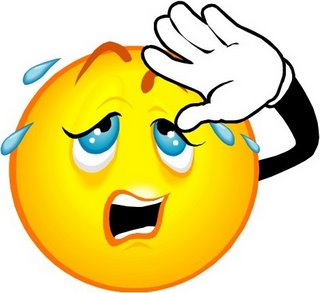 ¿CÓMO EVALUAR A UN NIÑO CON FIEBRE?
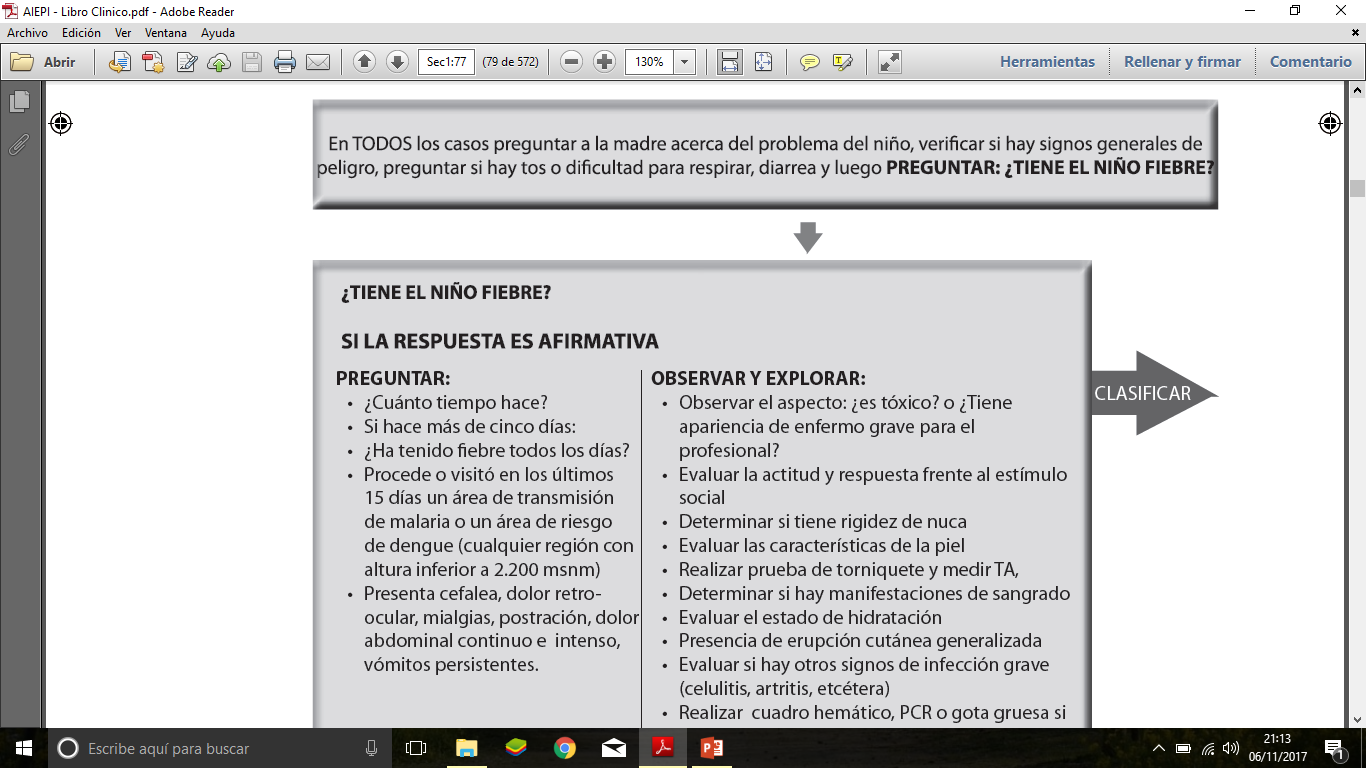 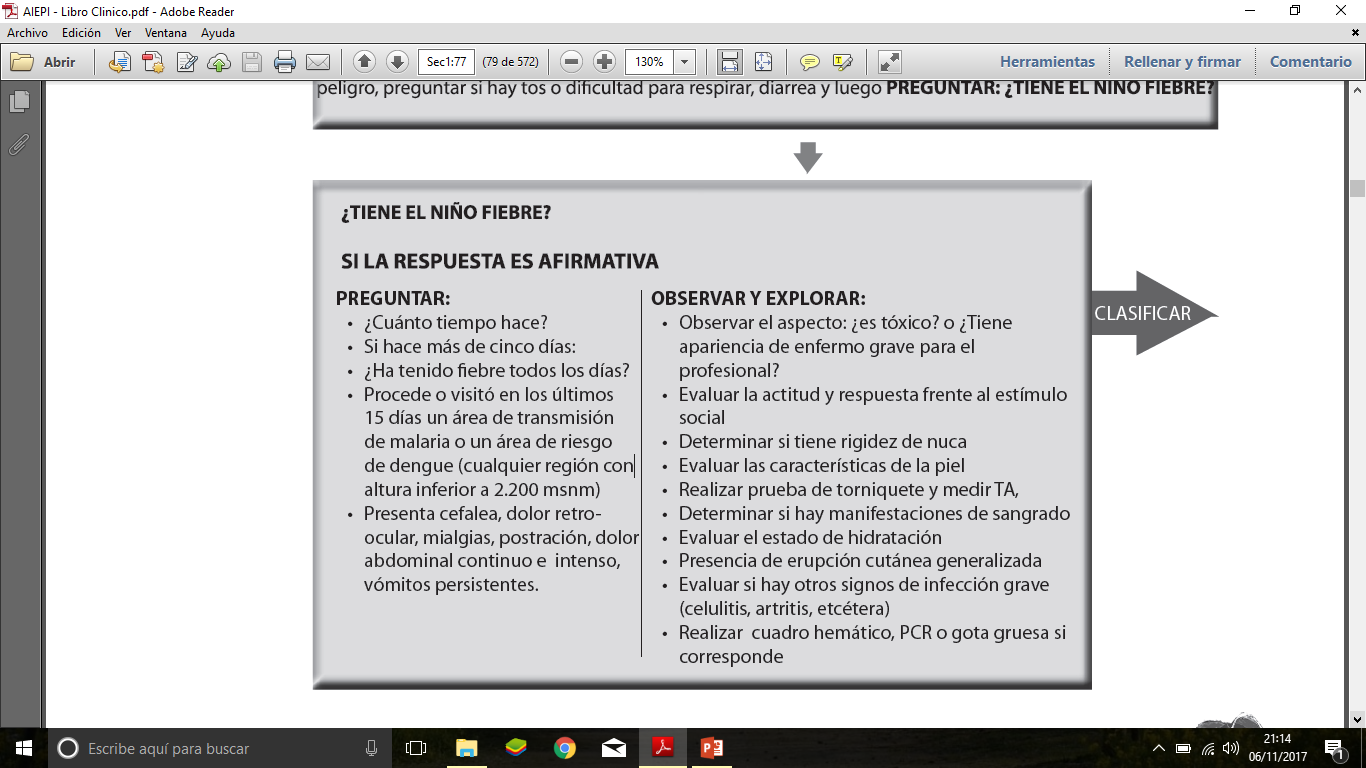 ¿CÓMO CLASIFICAR LA FIEBRE?
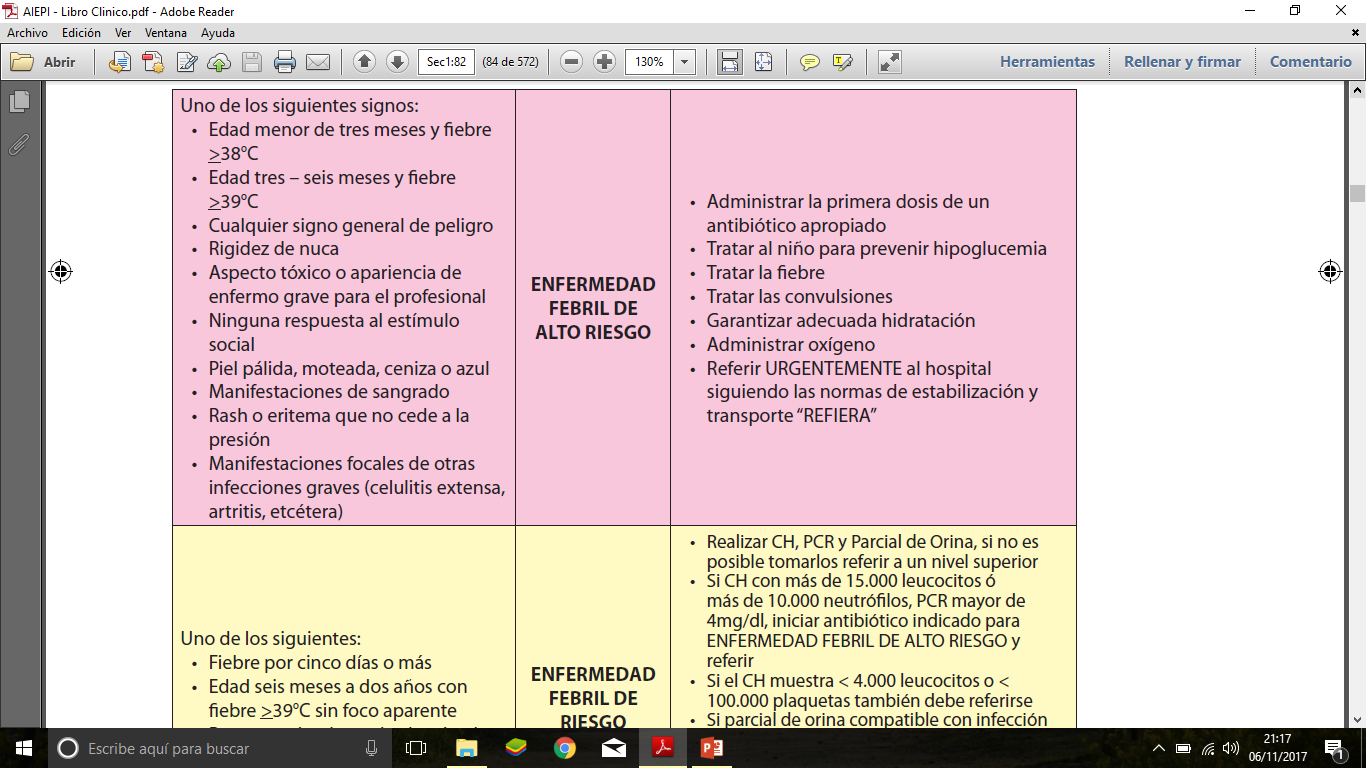 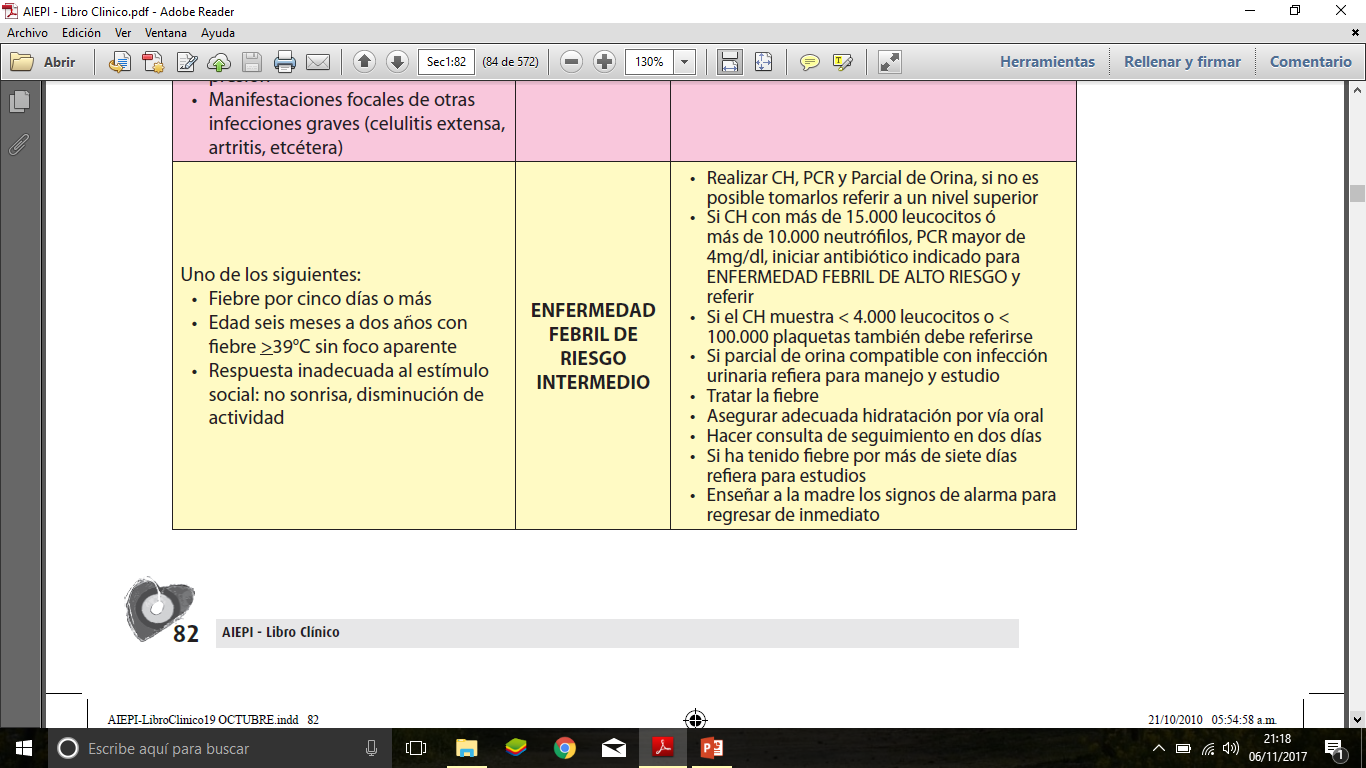 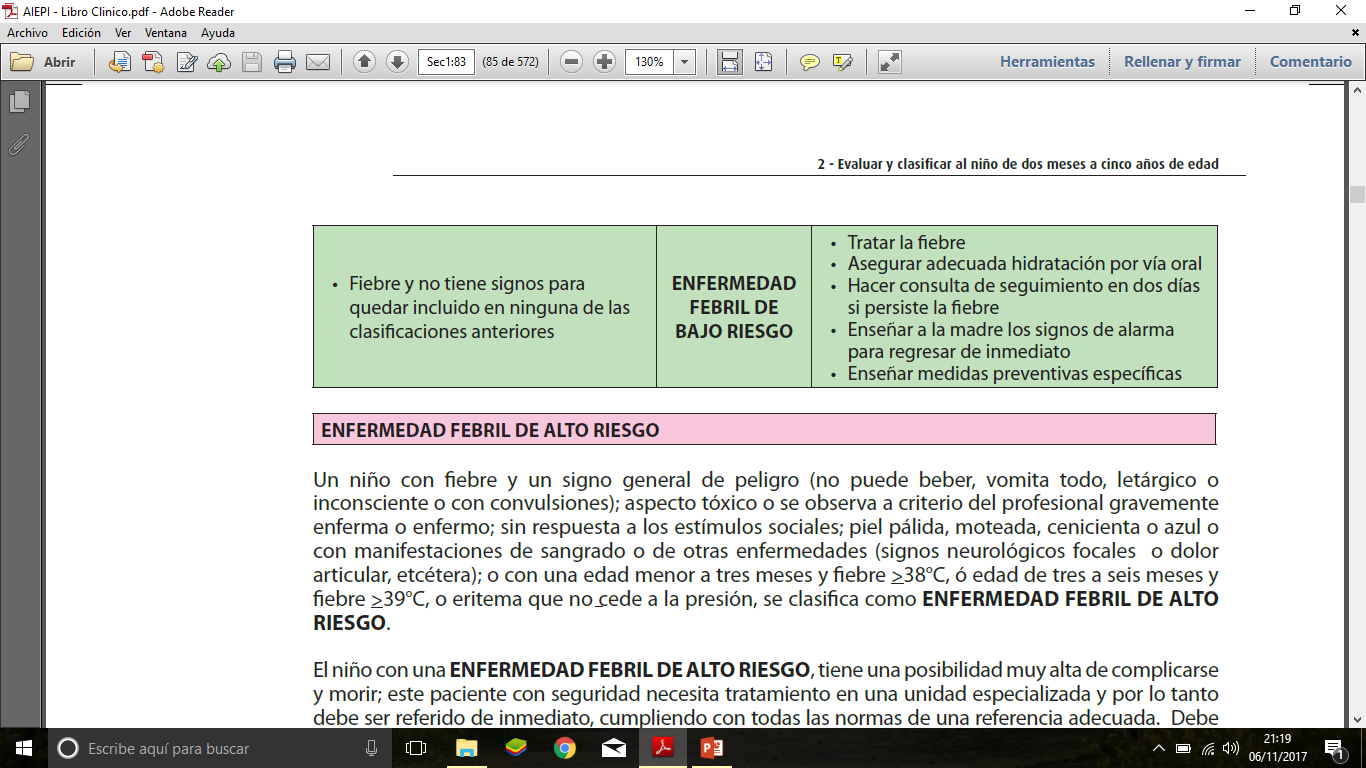 TRATAMIENTO:
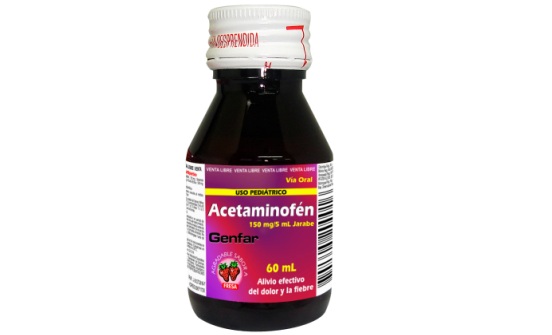 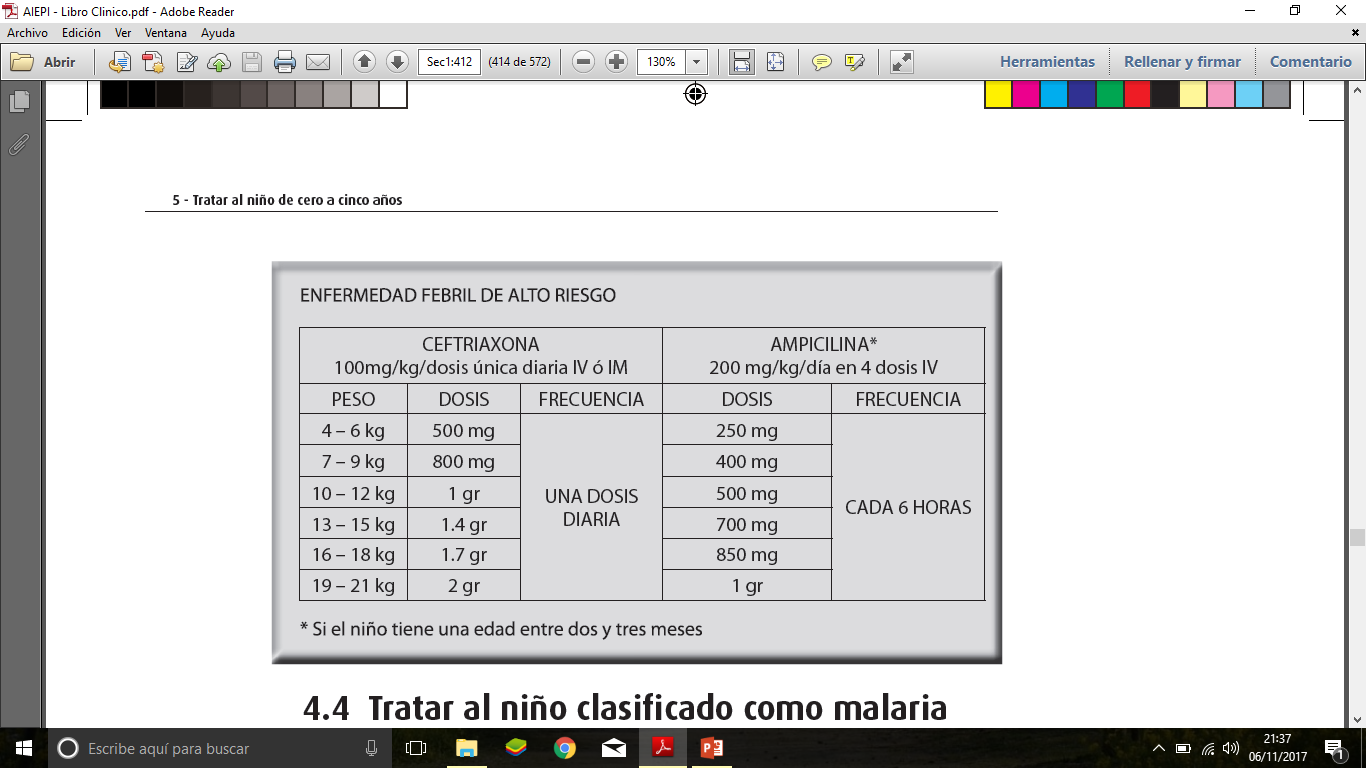 CLASIFICAR LA MALARIA
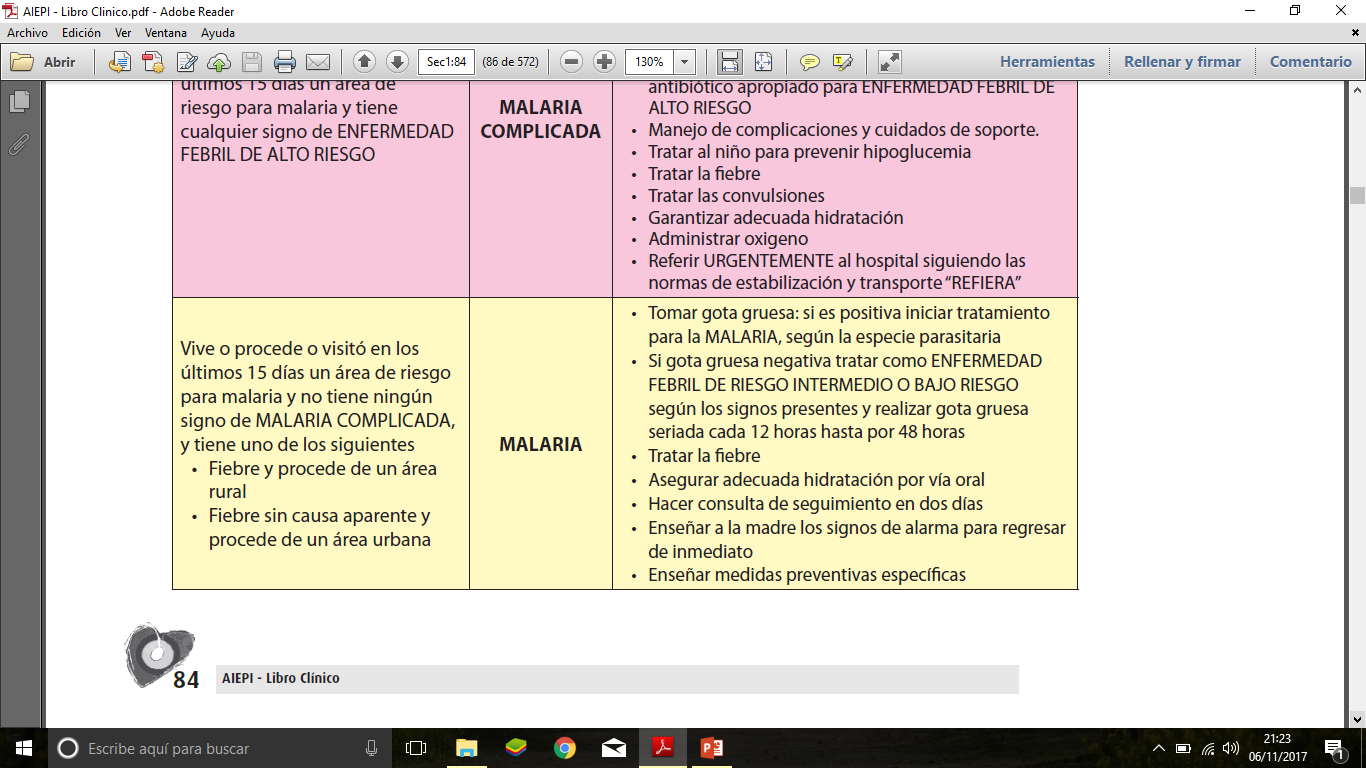 TRATAMIENTO:
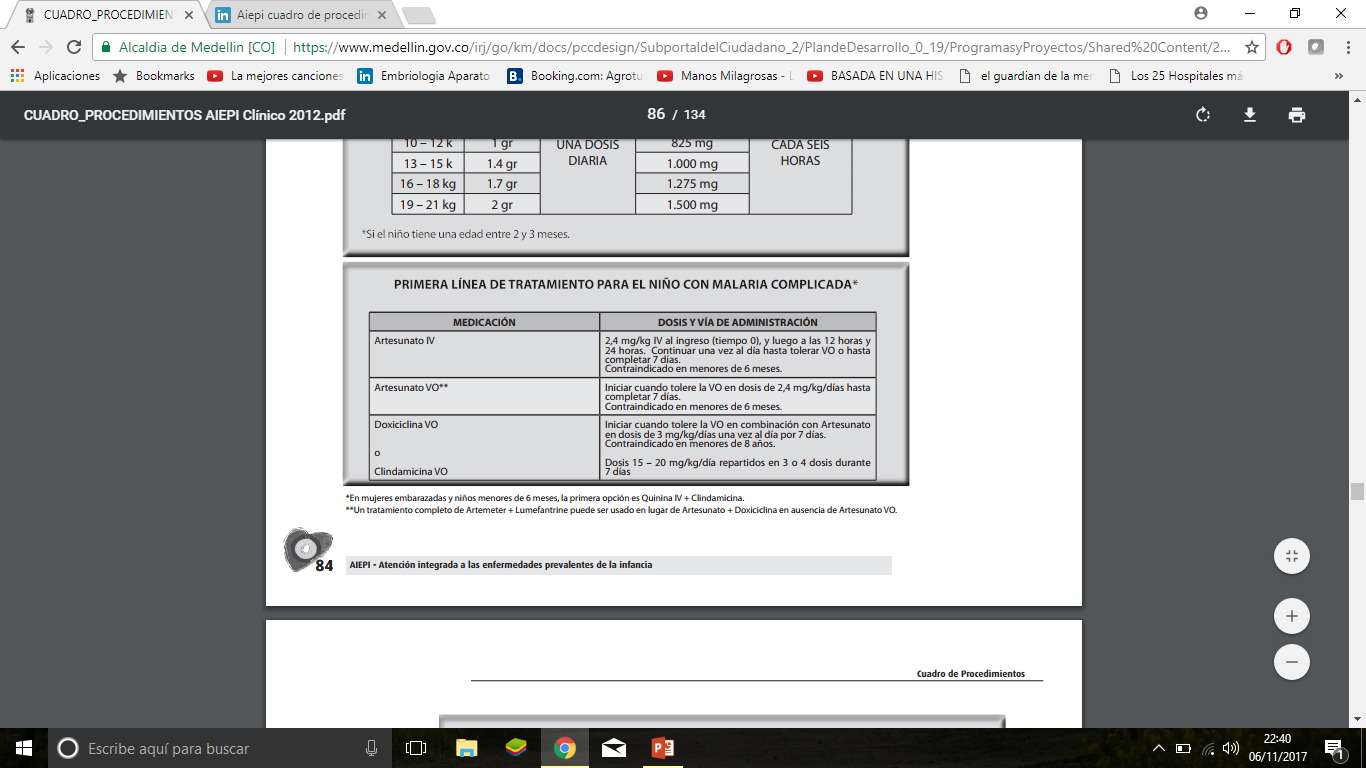 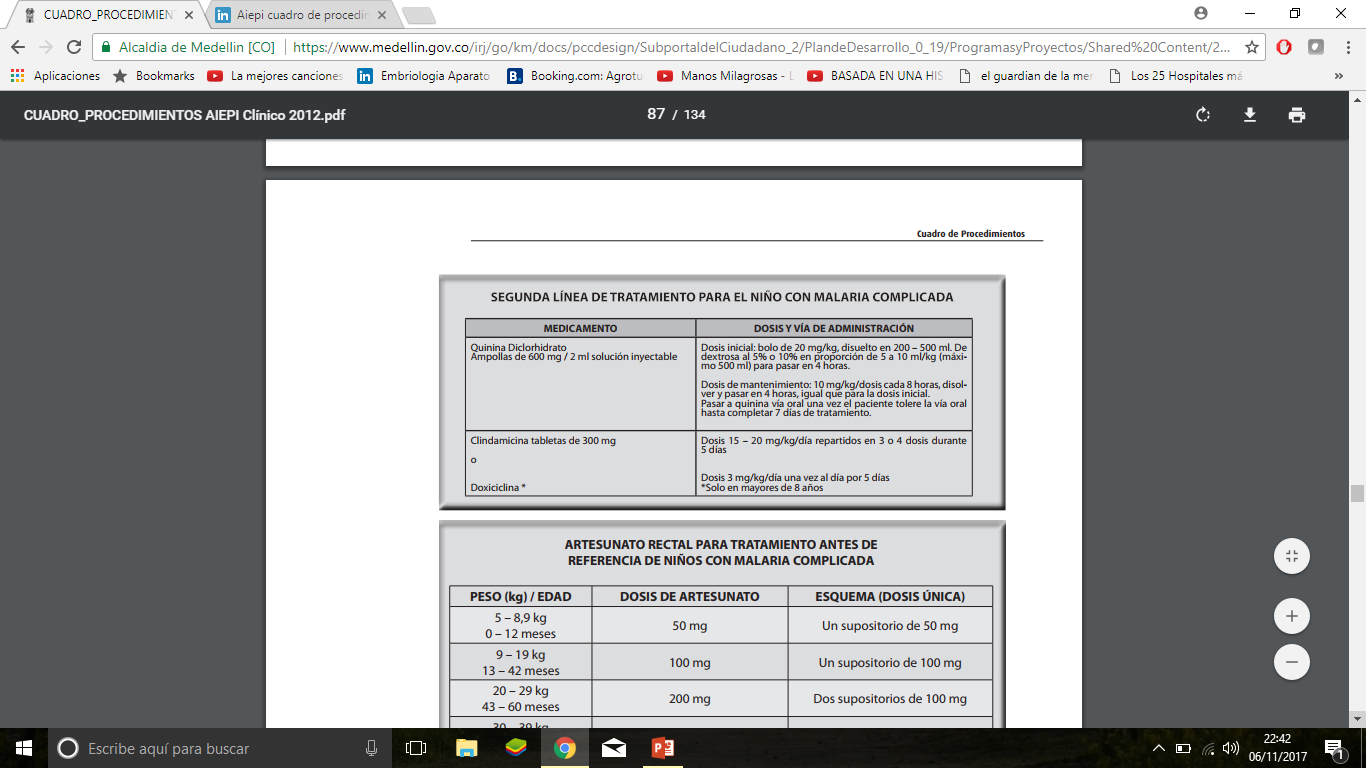 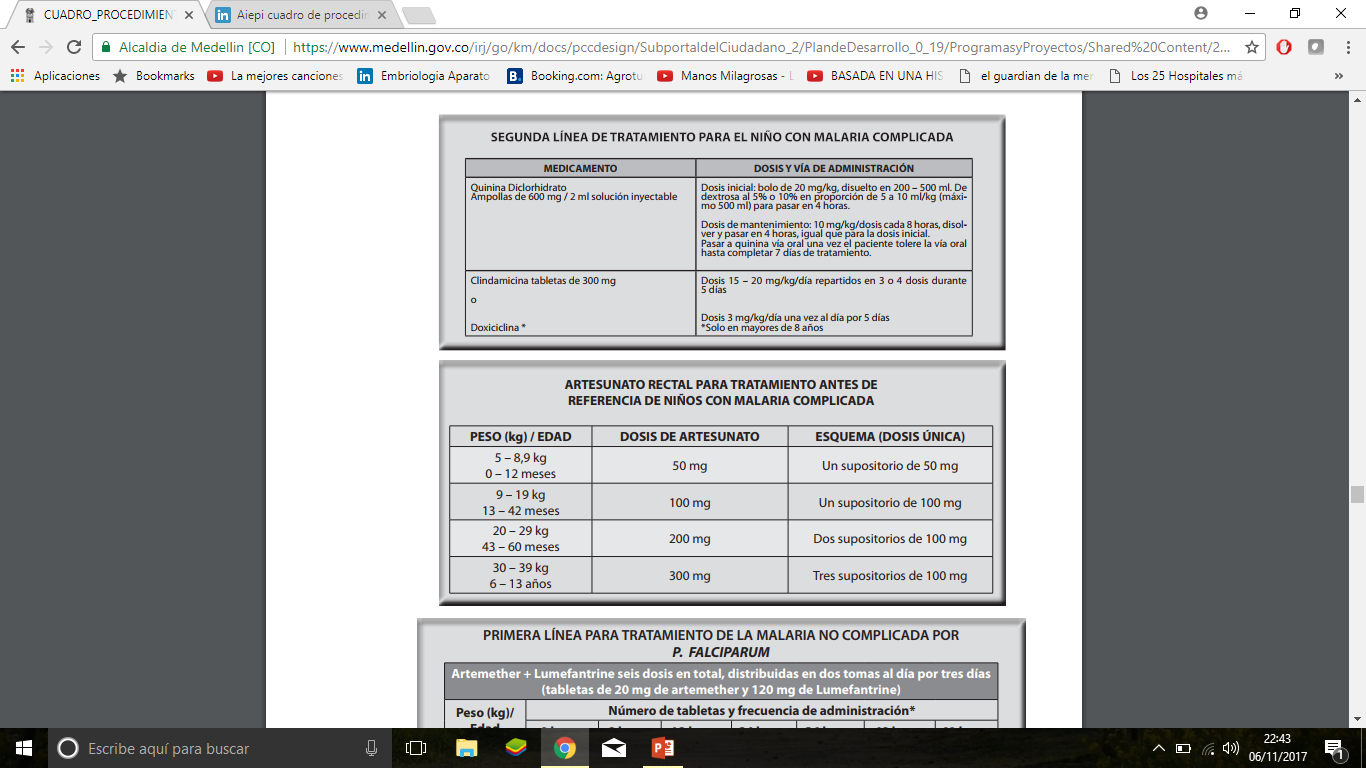 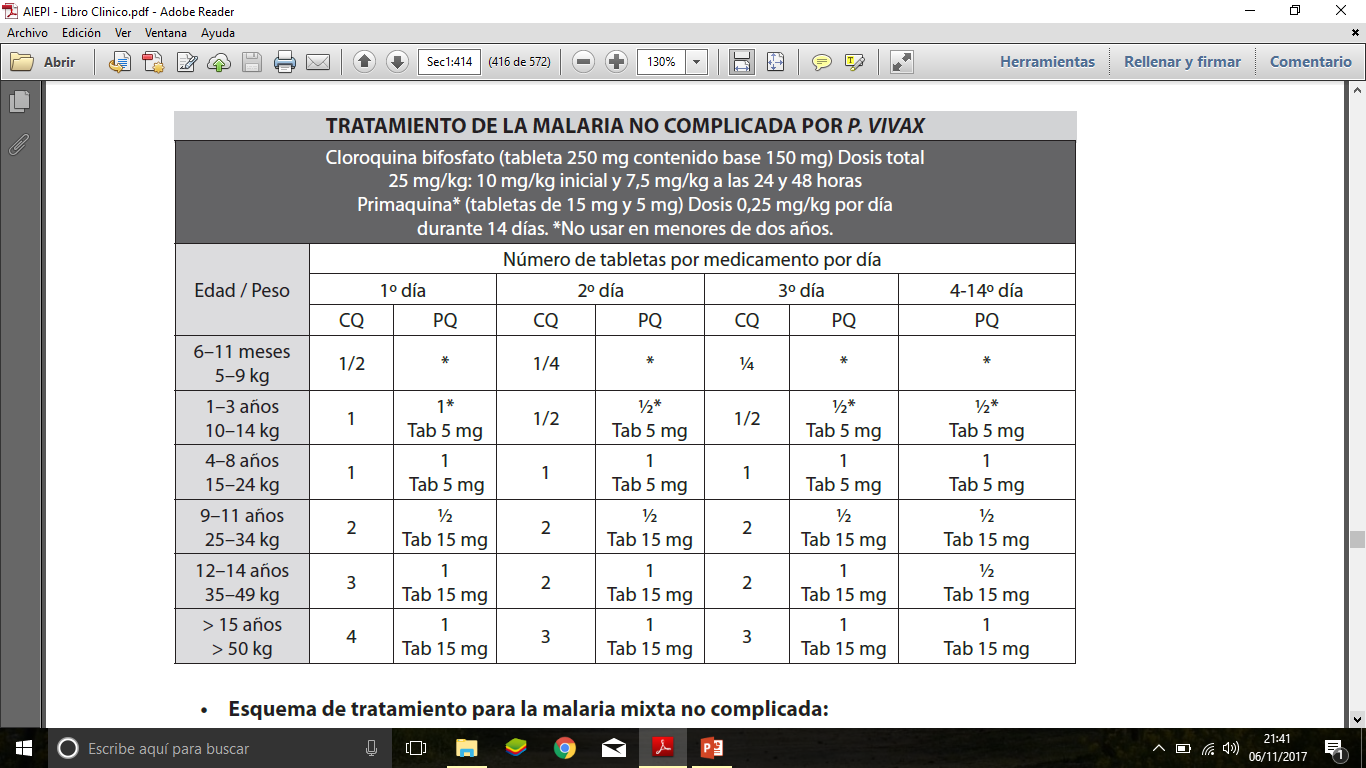 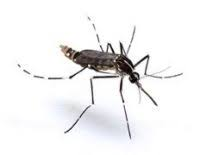 Clasificar el riesgo de dengue
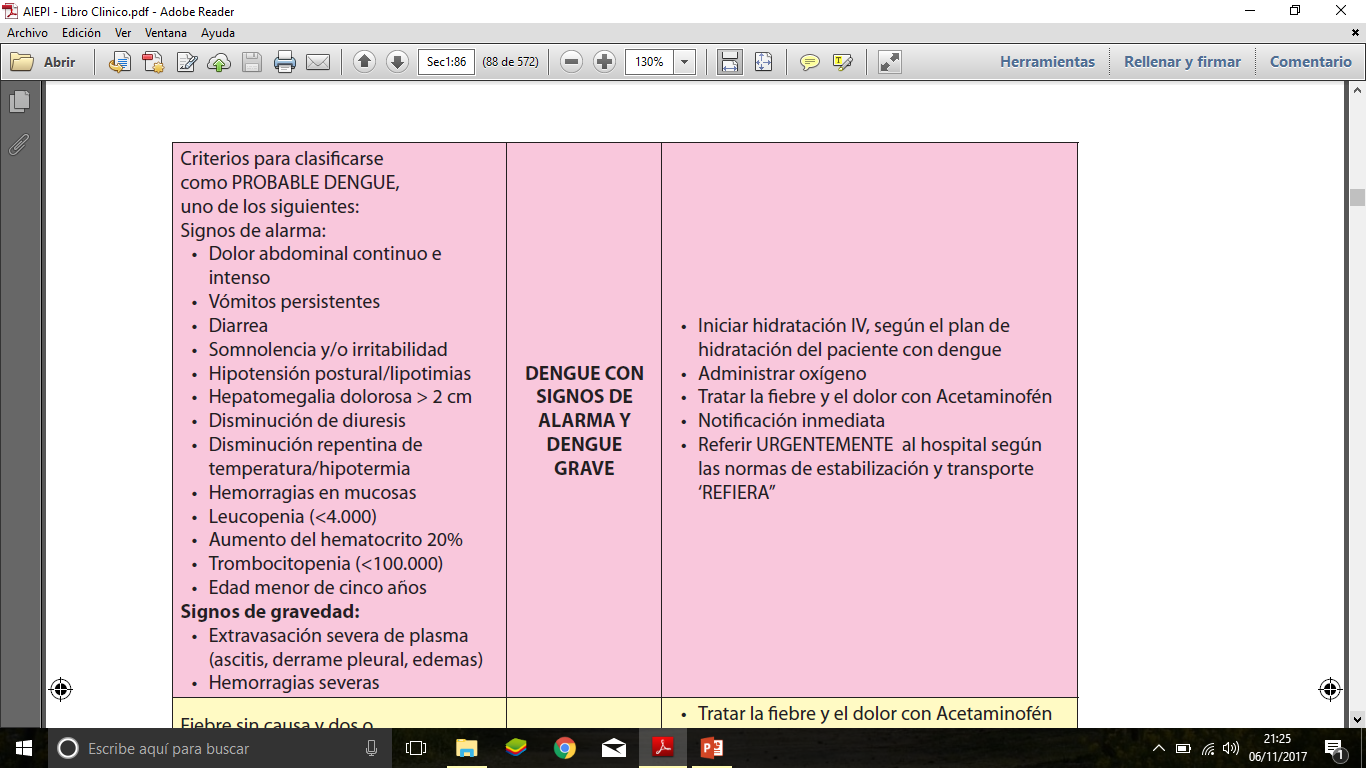 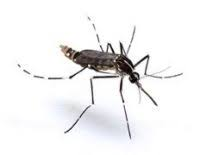 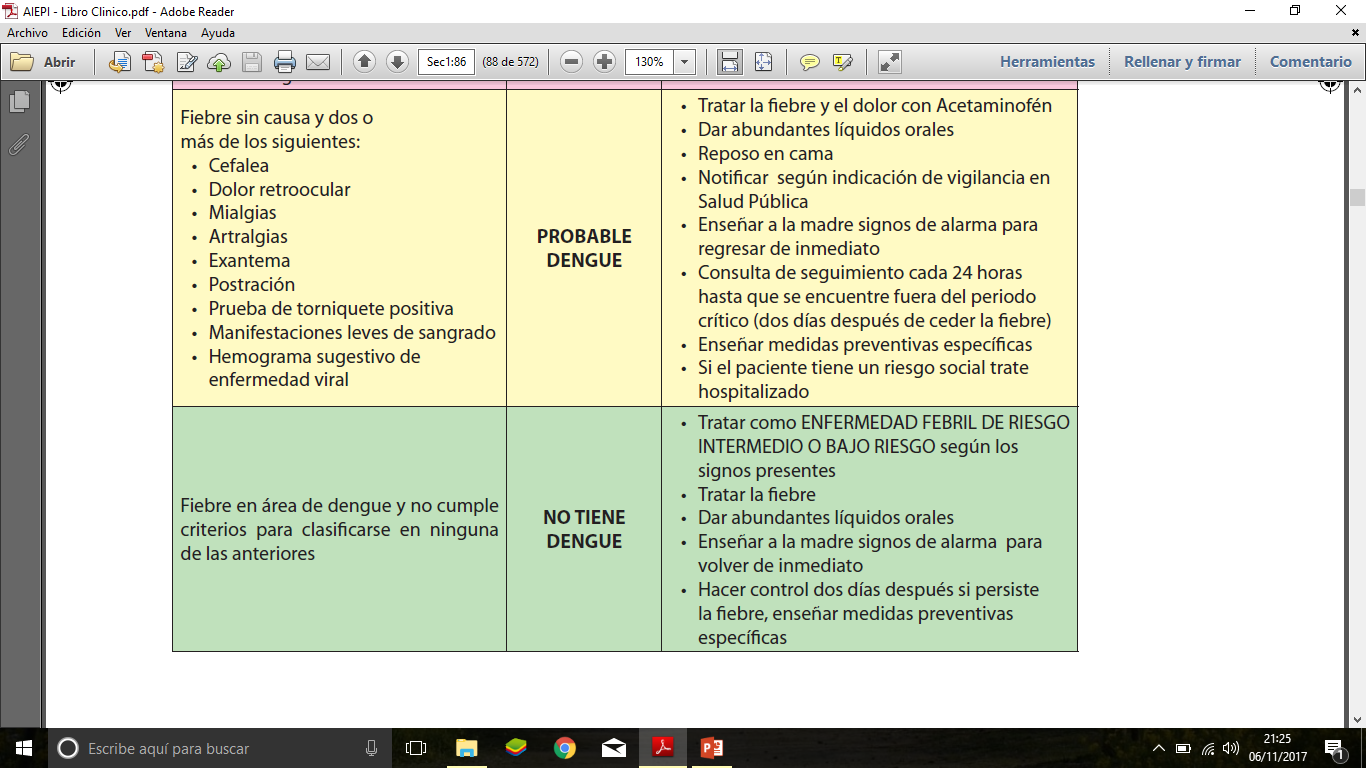 Tratamiento:
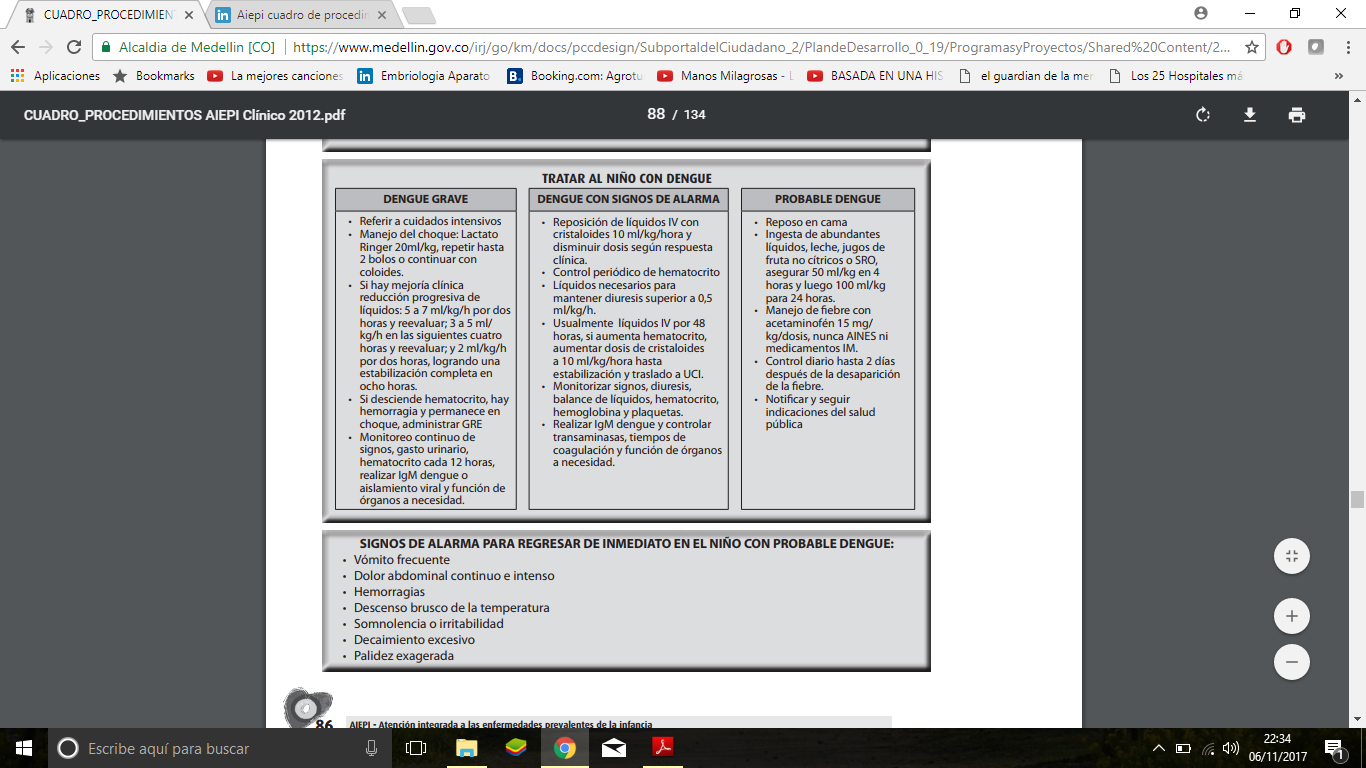 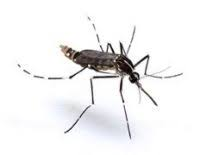 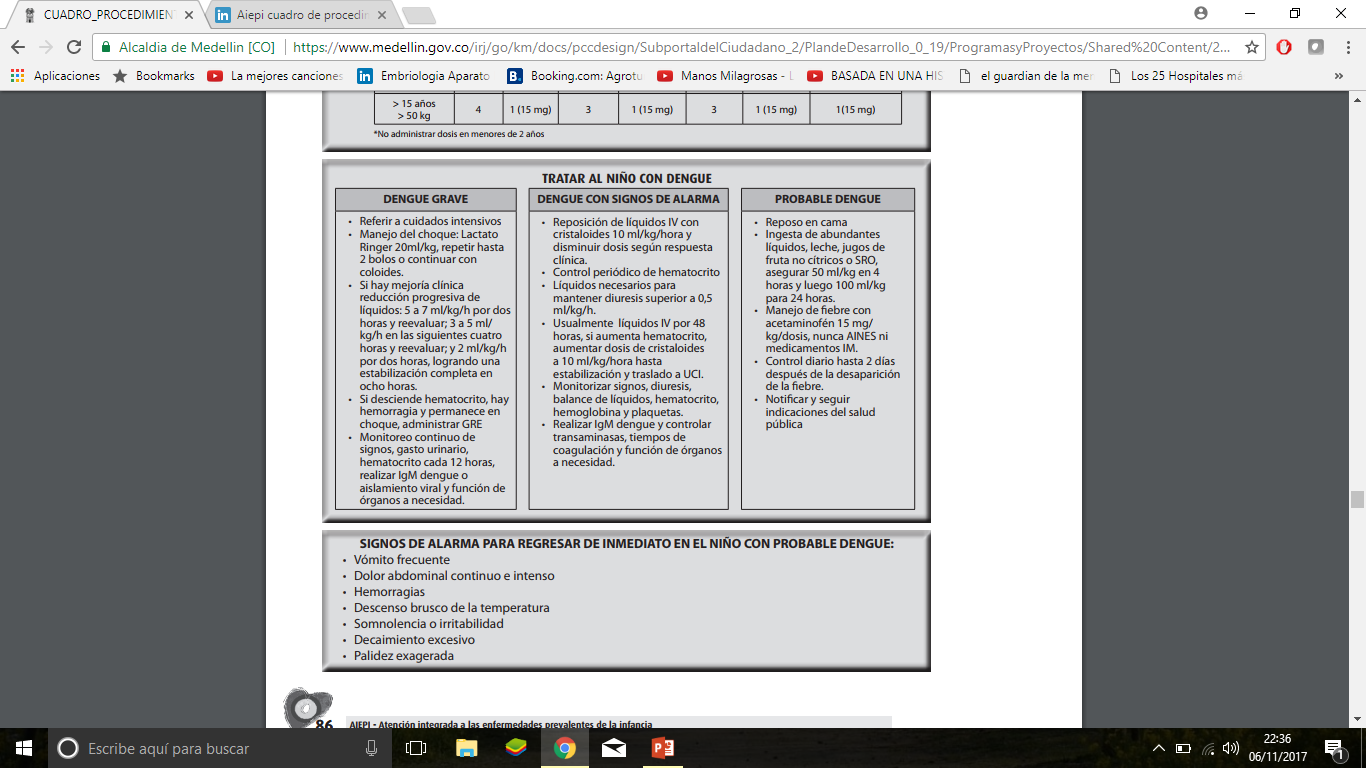 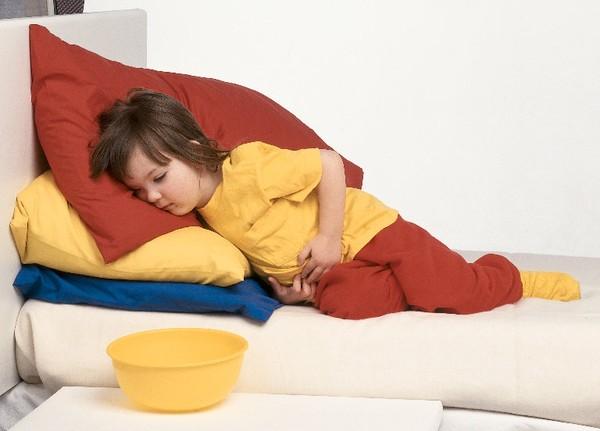 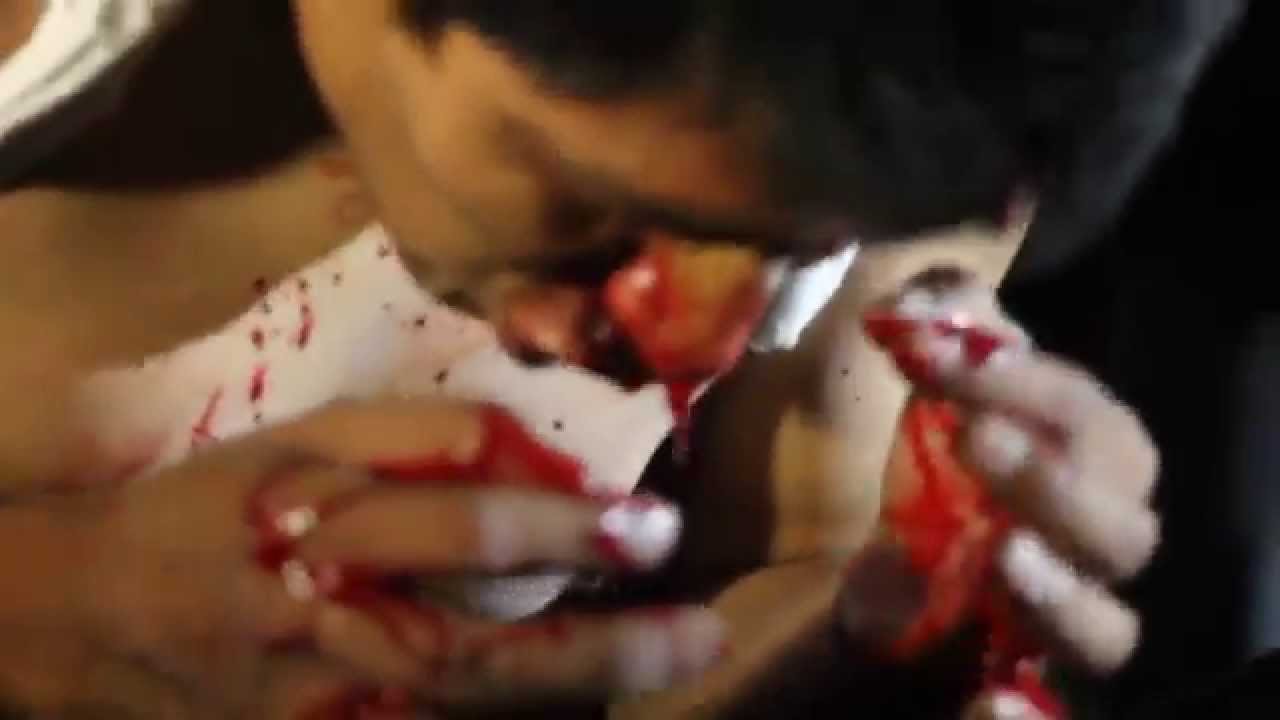 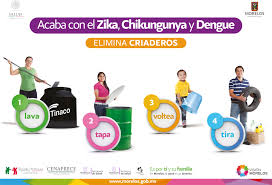 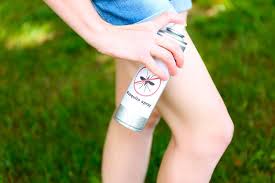 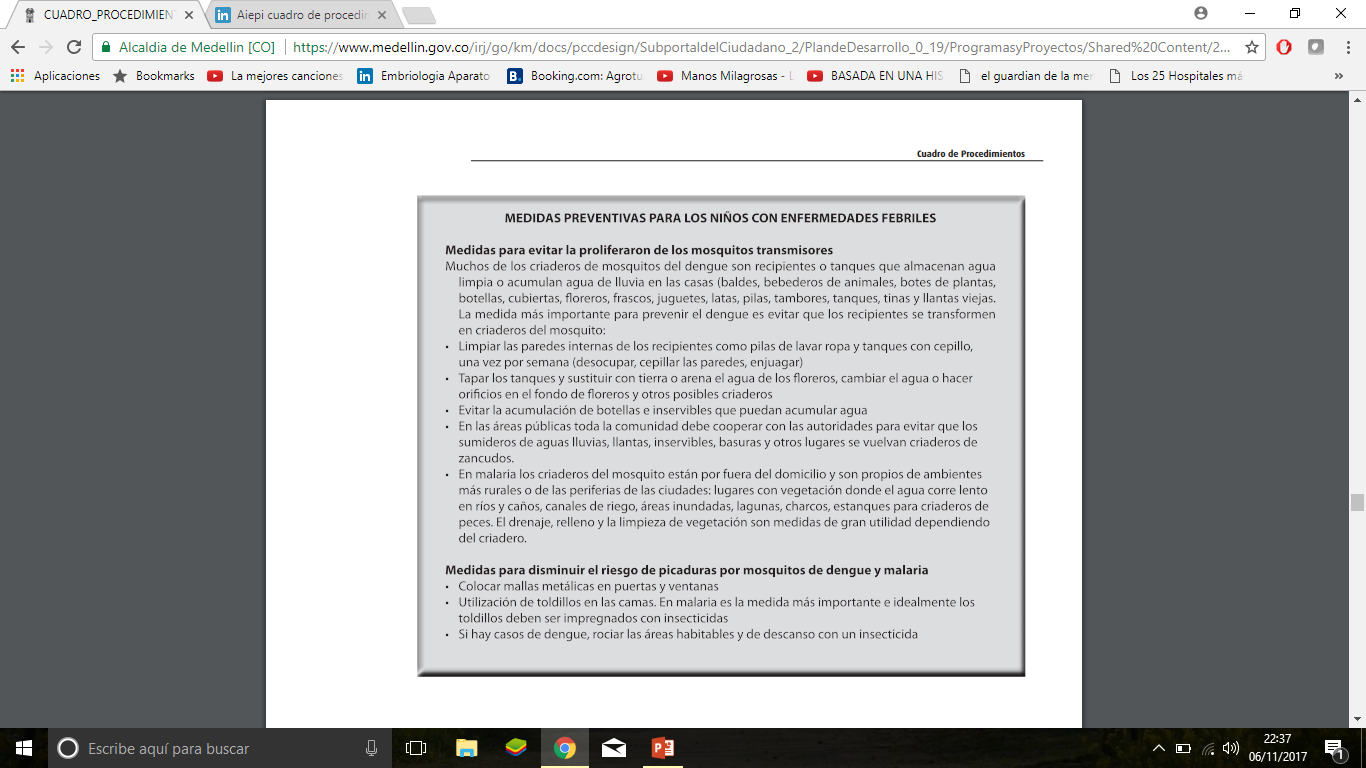 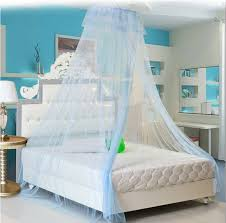